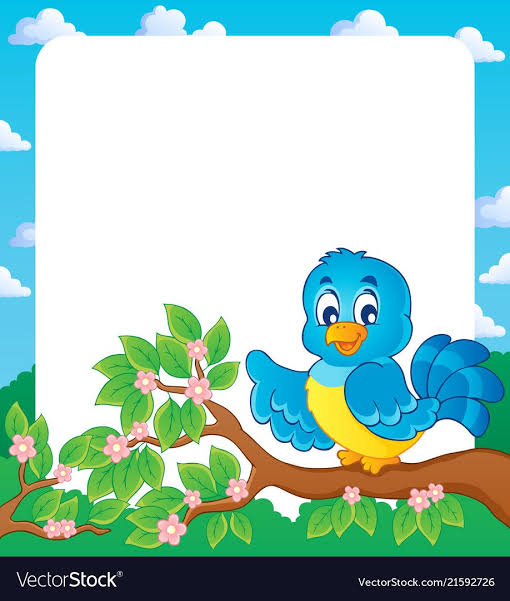 আজকের পাঠে সবাইকে
শুভেচ্ছা
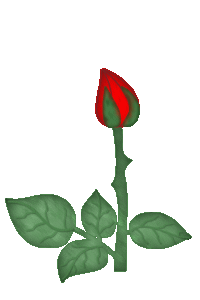 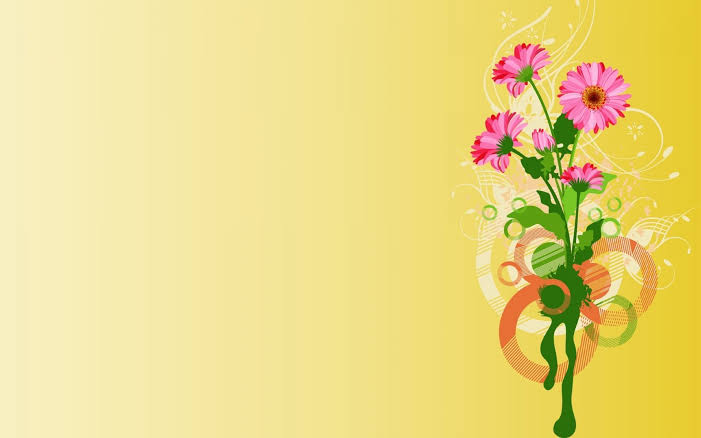 শিক্ষক পরিচিতি
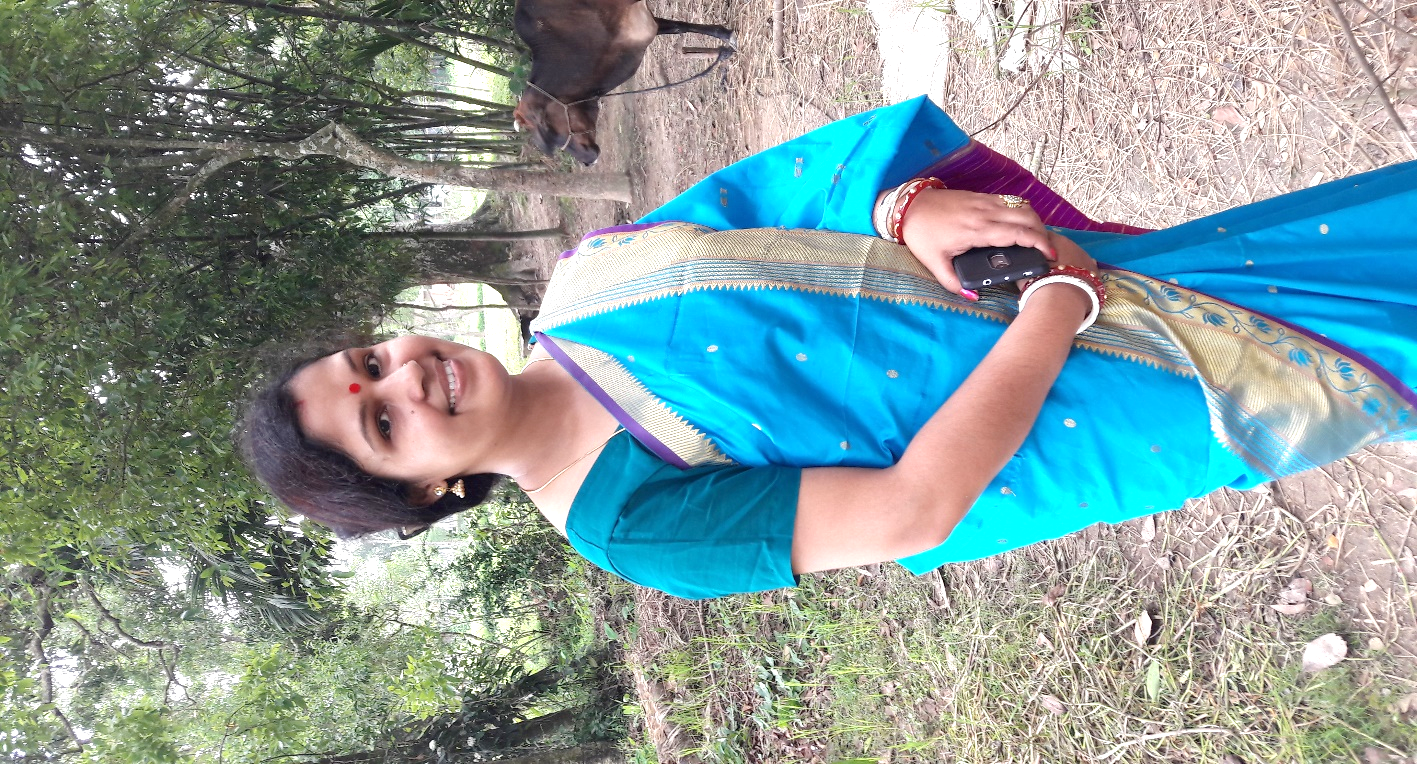 লিপি  রানী  শর্মা
সহকারী শিক্ষক 
মাধবপুর সরকারি প্রাথমিক বিদ্যালয়।
ছাতক , সুনামগঞ্জ।
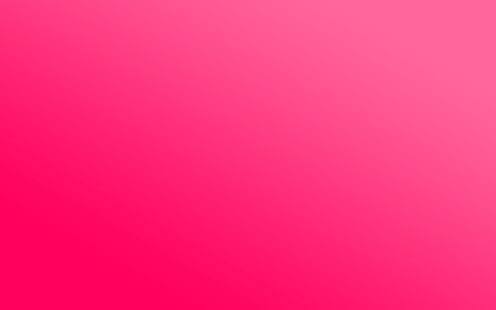 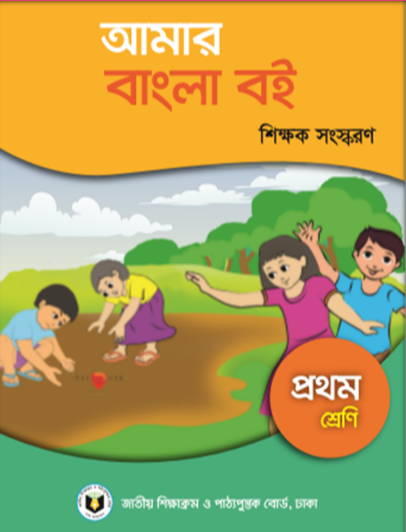 বিষয়: বাংলা 
শ্রেণি : প্রথম 
পাঠ: 7
পাঠ শিরোনাম: অ আ
সময়ঃ ৪5 মিনিট
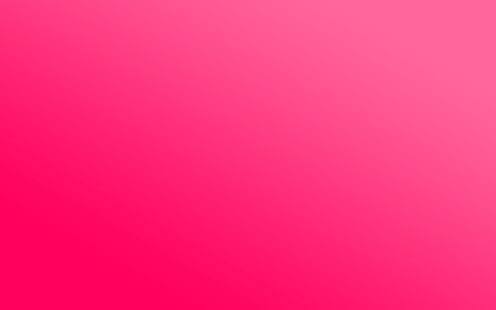 শিখনফল
এই পাঠ শেষে শিক্ষার্থীরা…
১.১.১ বাক্যে ও শব্দে ব্যবহৃত বাংলা বর্ণমালার ধ্বনি মনোযোগ সহকারে শুনবে ও মনে রাখবে ।
১.১.১ বাক্যে ও শব্দে ব্যবহৃত বাংলা বর্ণমালার ধ্বনি স্পষ্ট ও শুদ্ধ ভাবে বলতে পারবে।
১.১.১ বাক্যে ও শব্দে ব্যবহৃত বাংলা বর্ণমালার ধ্বনি স্পষ্ট ও শুদ্ধ ভাবে পড়তে পারবে।
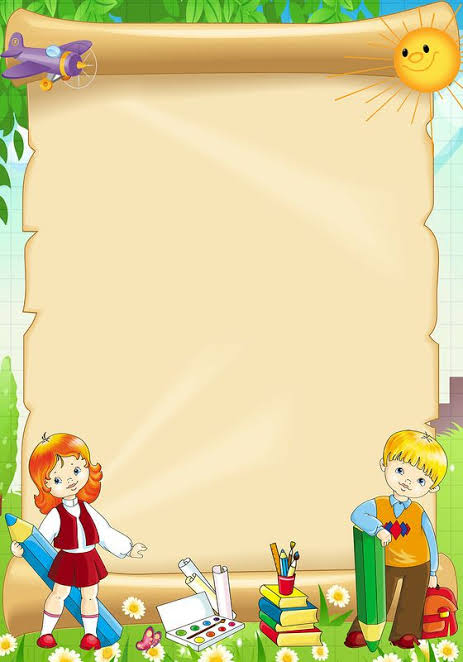 আজ আমরা পড়বো
অ আ
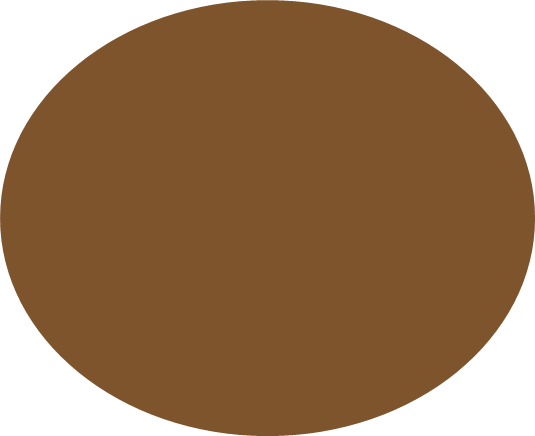 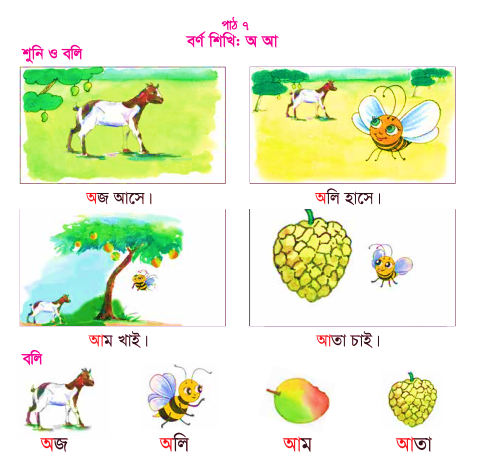 অ
শুনি ও বলি
অজ আসে।
অজ
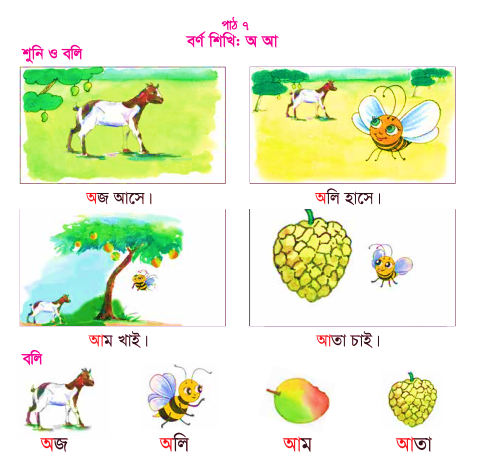 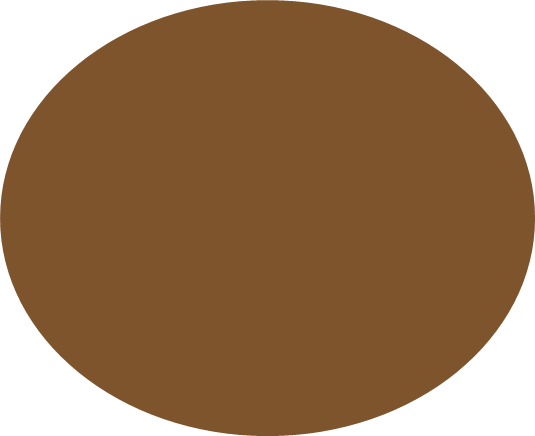 অলি
শুনি ও বলি
অলি হাসে।
অ
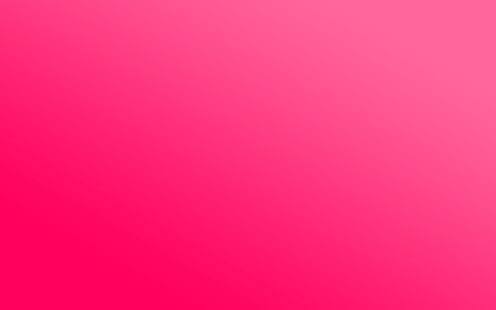 শুনি ও বলি
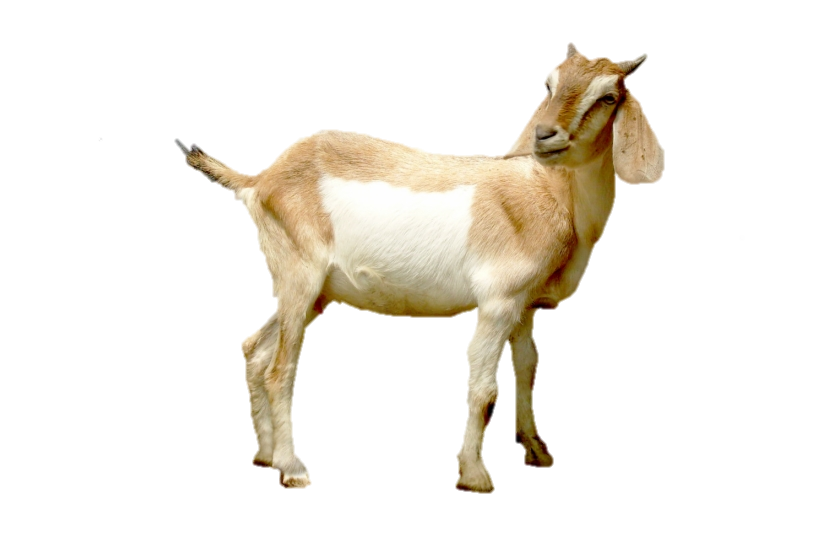 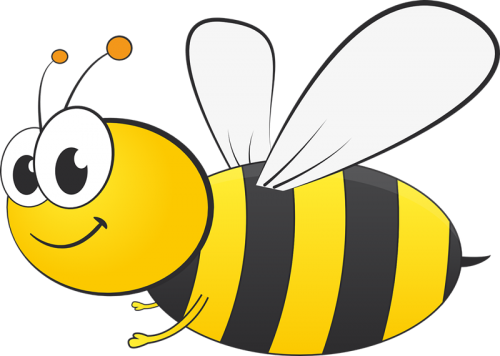 অজ
অলি
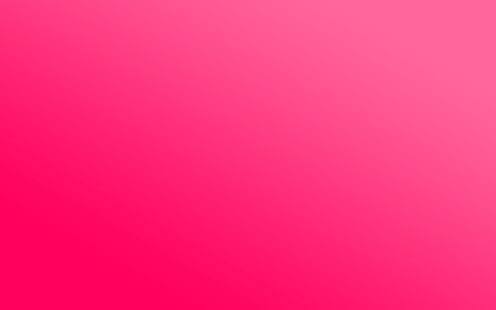 শুনি ও বলি
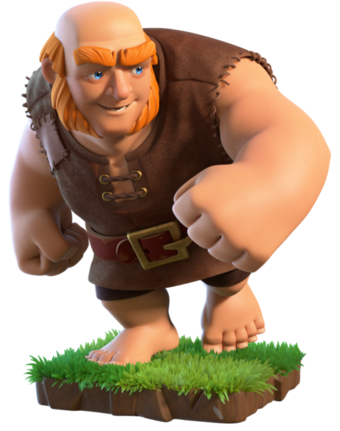 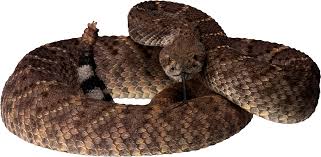 অসুর
অজগর
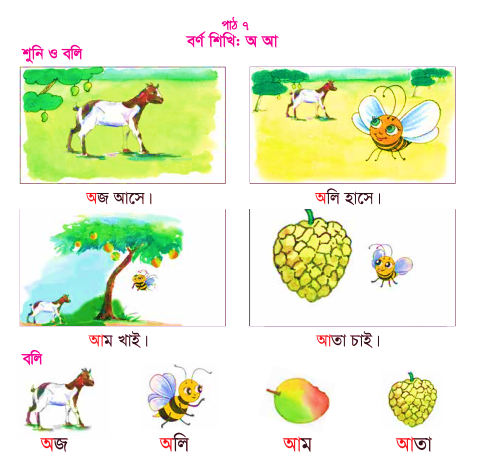 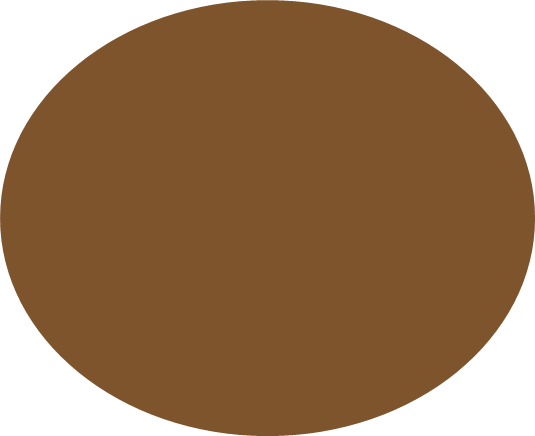 শুনি ও বলি
আম খাই।
আম
আ
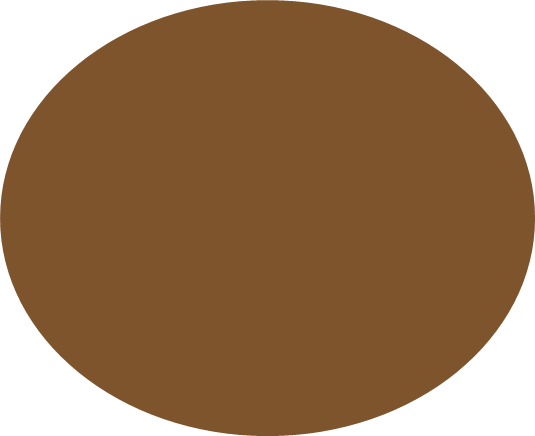 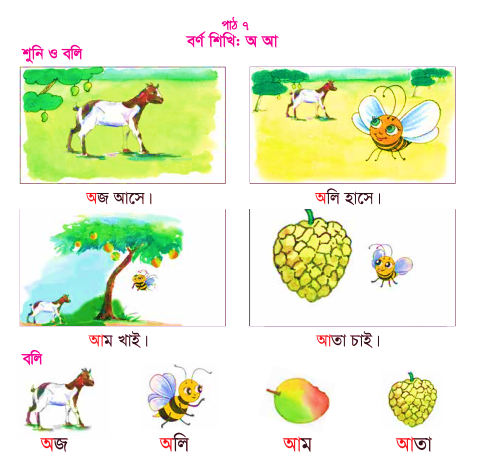 শুনি ও বলি
আতা
আতা চাই।
আ
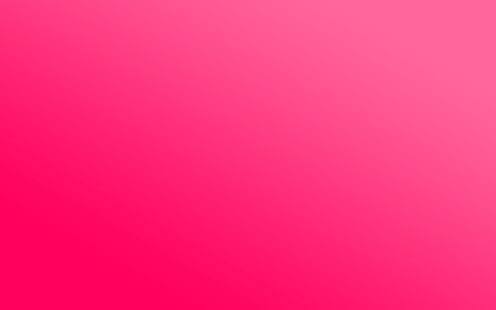 শুনি ও বলি
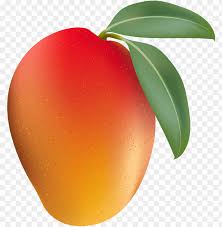 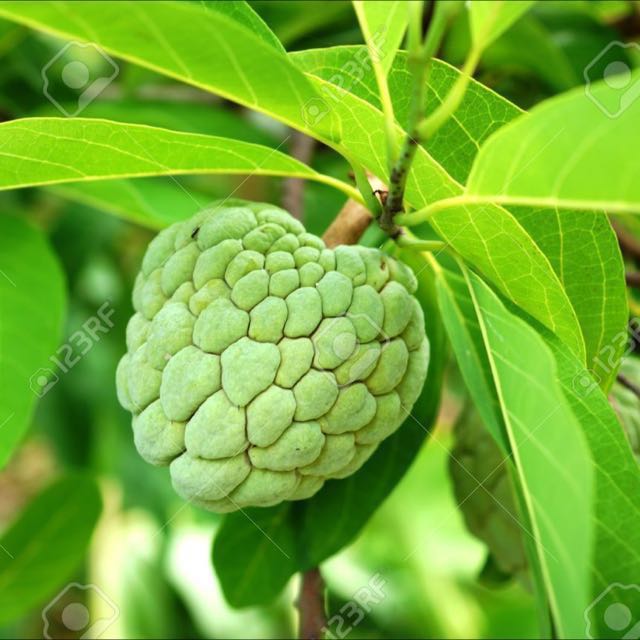 আম
আতা
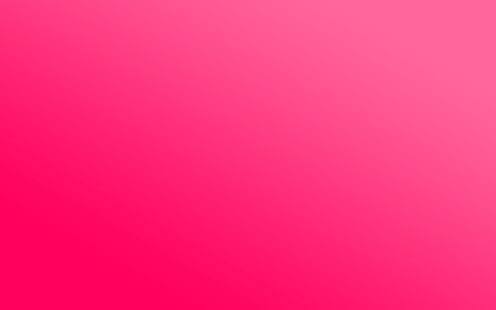 শুনি ও বলি
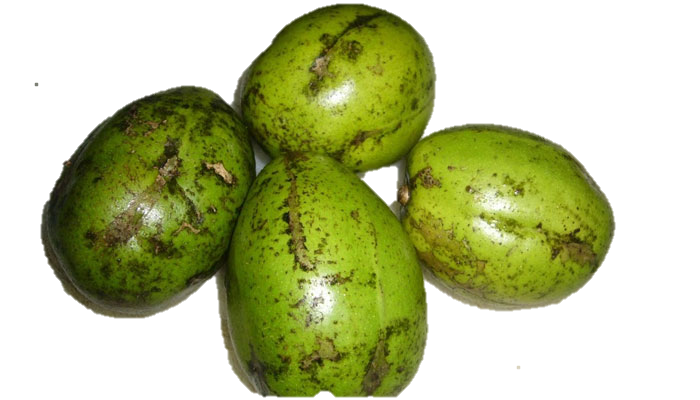 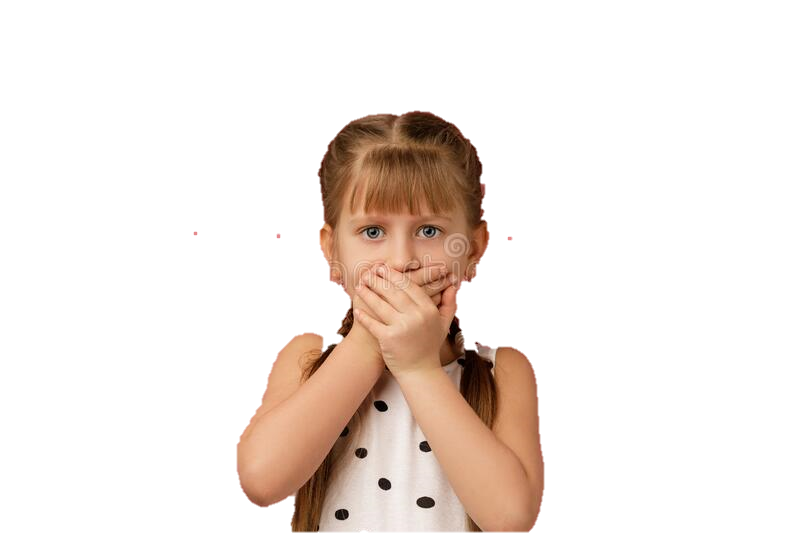 আমড়া
আমি
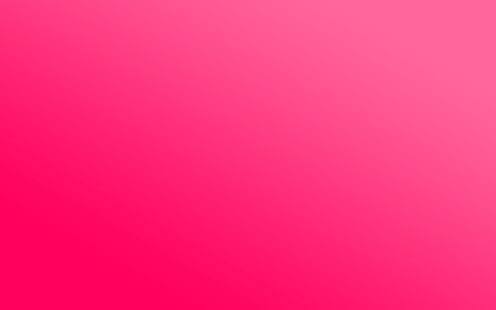 শিক্ষার্থীদের সরব পাঠ ও
প্রমিত উচ্চারন অনুশীলন
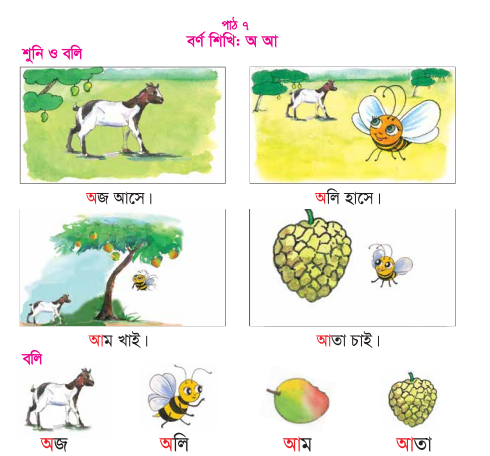 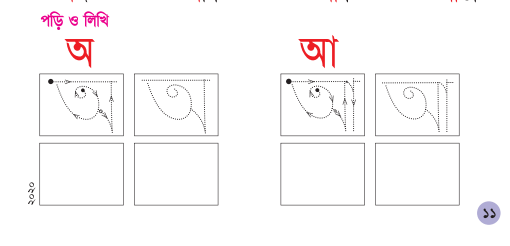 তোমার পাঠ্য বইয়ের ১১ নং পৃষ্টা বের করে পাঠ্যাংশ টুকু দলে পড়।
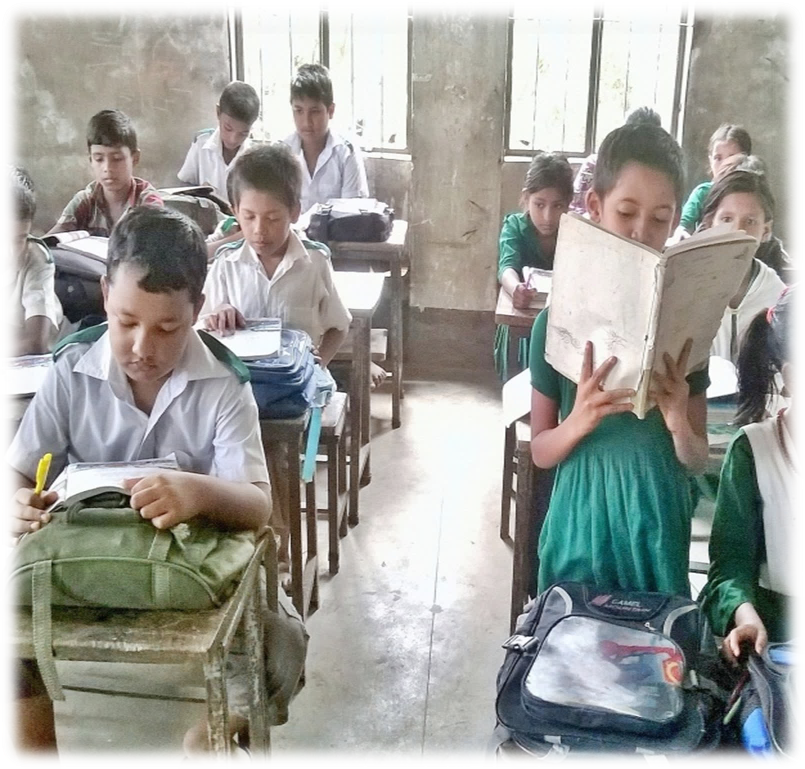 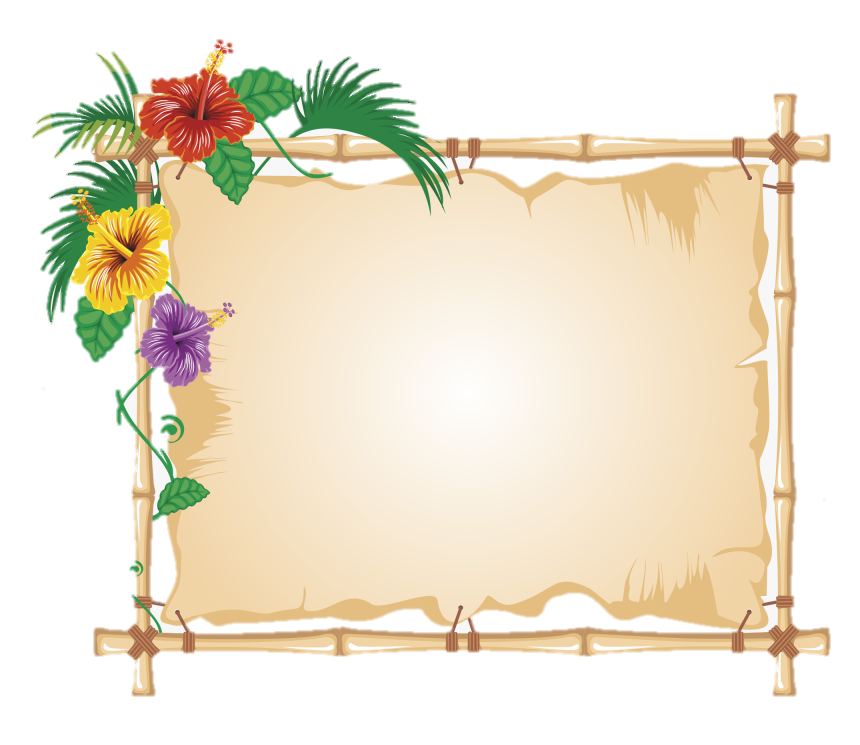 অ, আ বর্ণ দুটি পড়ি
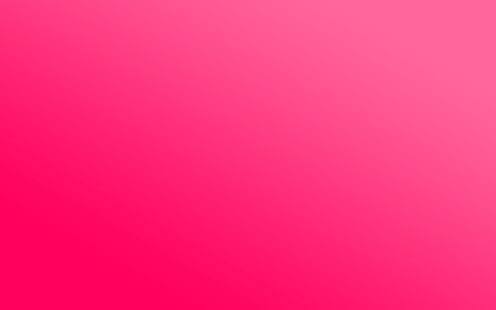 উচ্চারন অনুশীলন
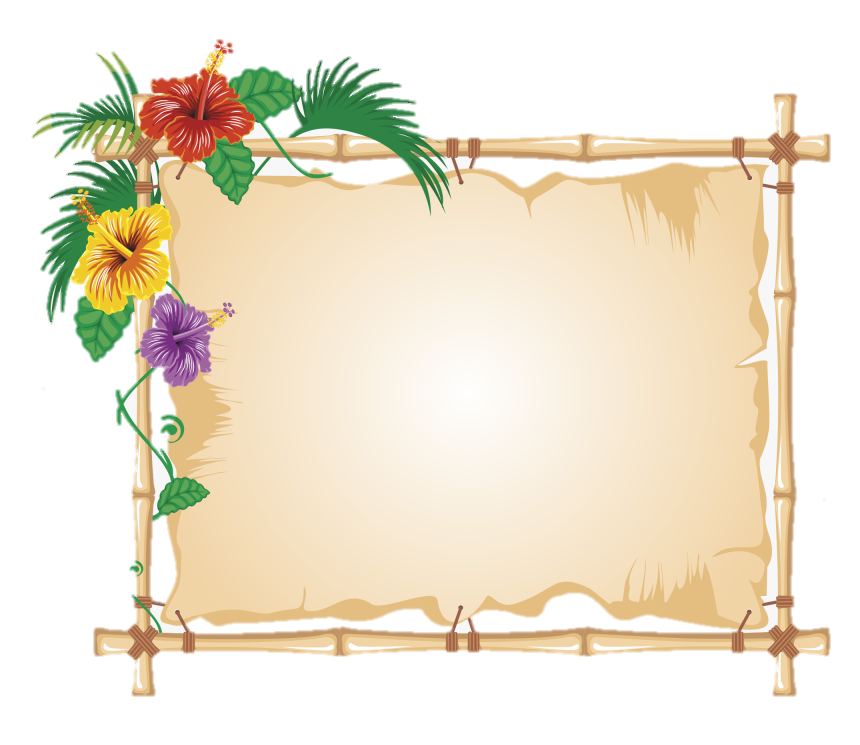 আ
অ
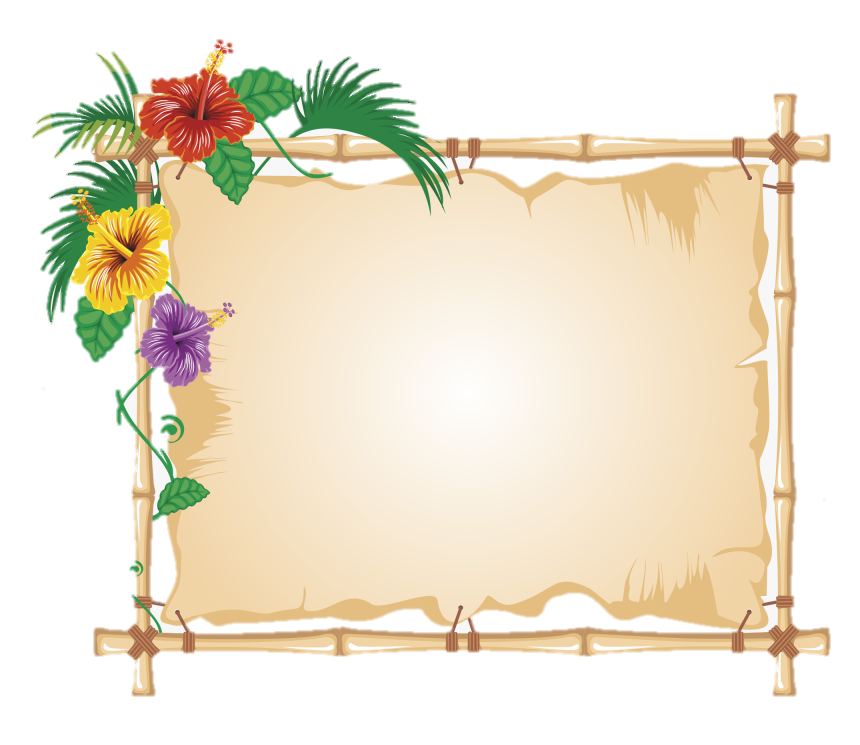 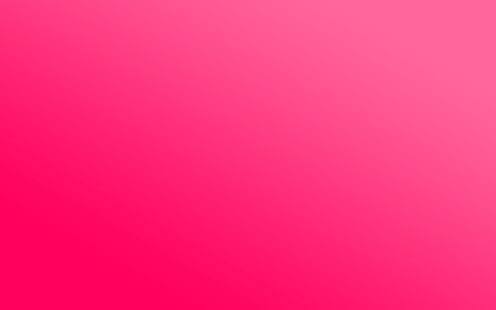 এসো লিখি: অ
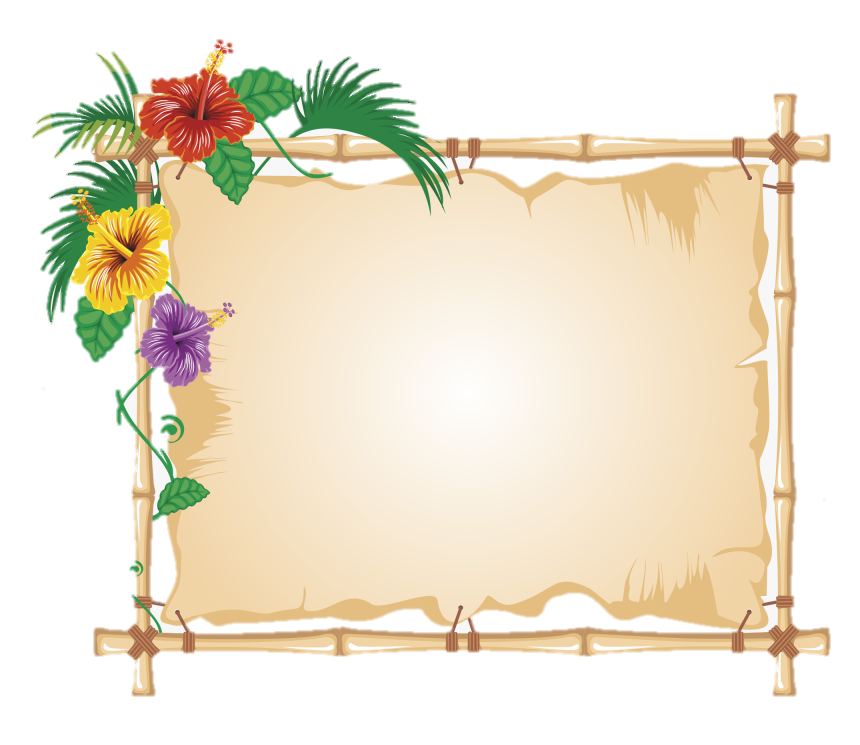 অ
অ
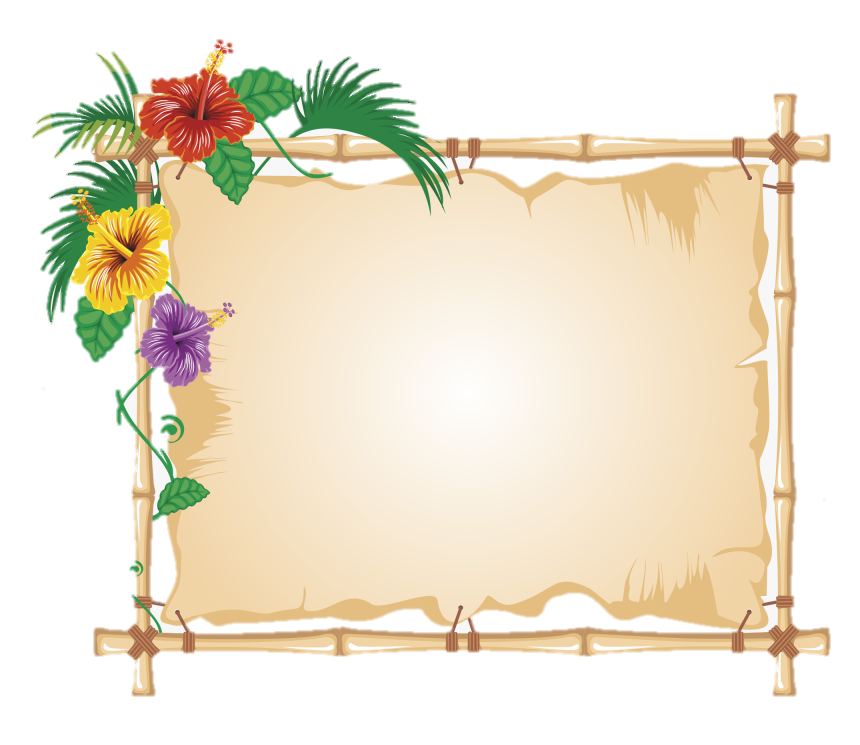 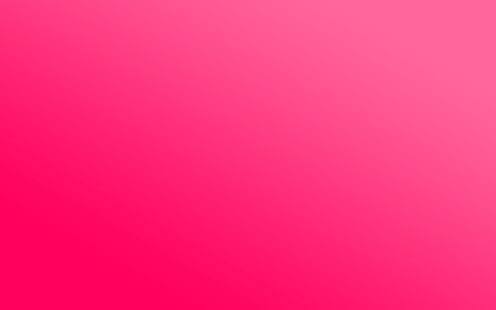 এসো লিখি: আ
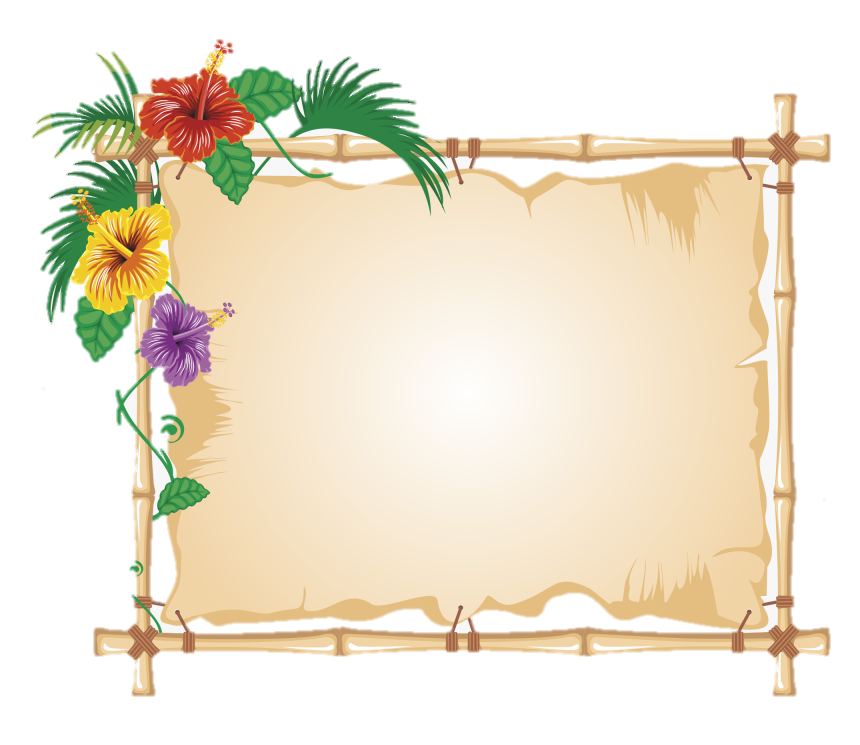 আ
আ
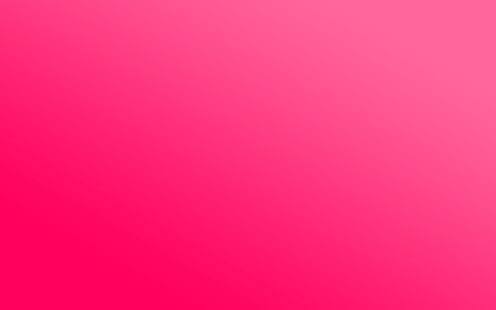 দলগত কাজ
ছবি দেখার পর শব্দ গুলো বল।
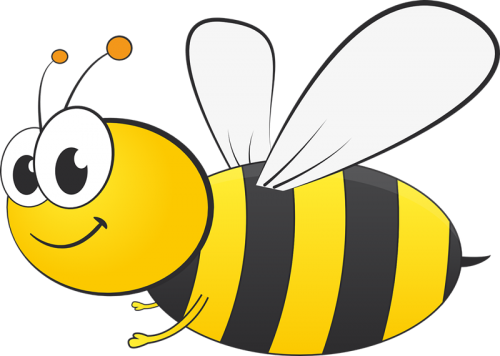 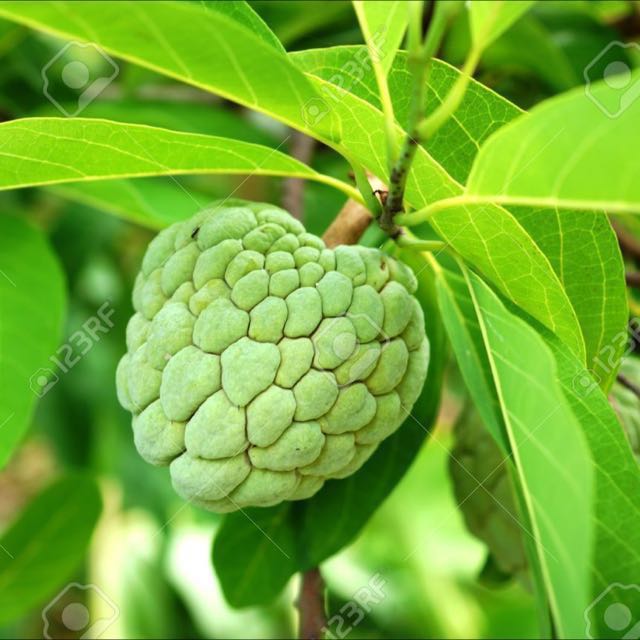 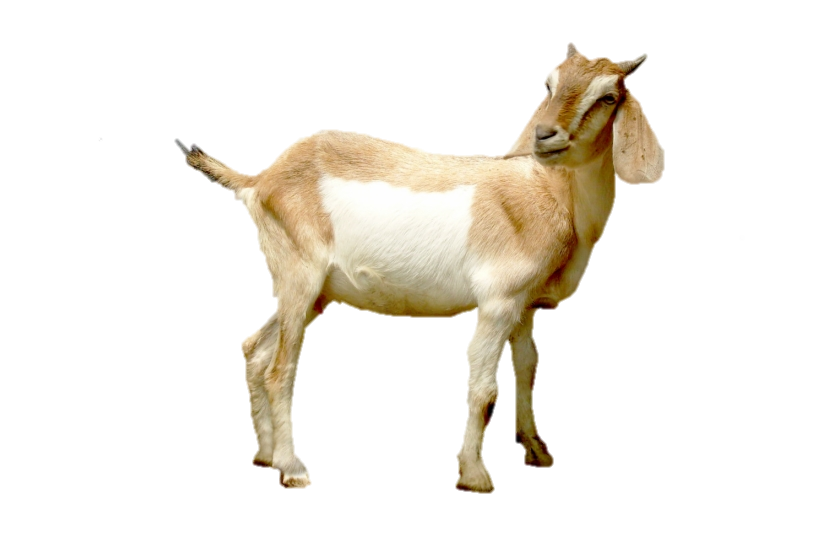 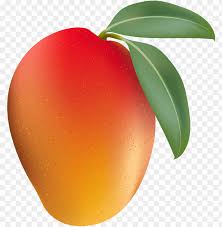 আম
আতা
অজ
অলি
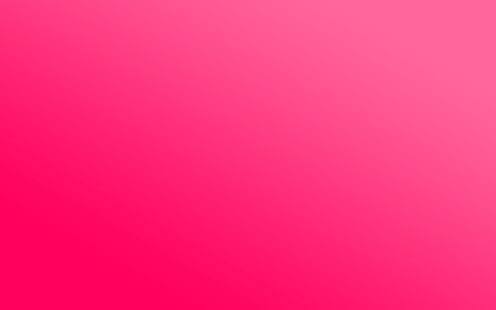 মূল্যায়ন
সঠিক আকৃতিতে 
অ আ বর্ণ দুটি লিখ।
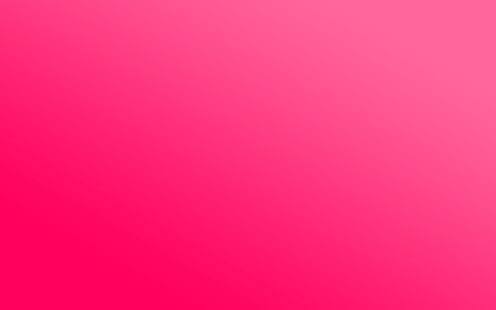 আজকের one day one word
অজ
ছাগল
ছাগল পাতা খায় ।
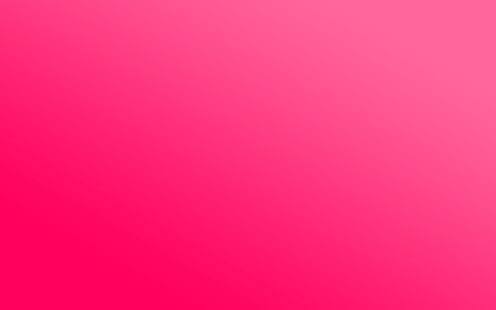 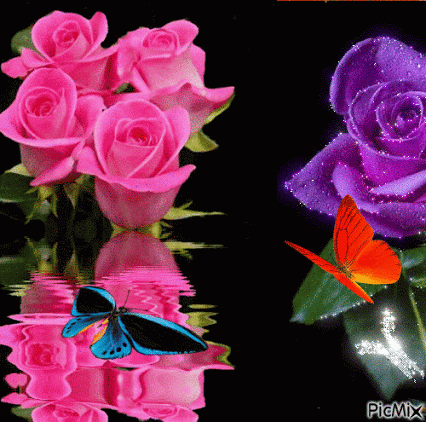 ধন্যবাদ
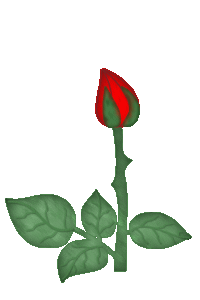